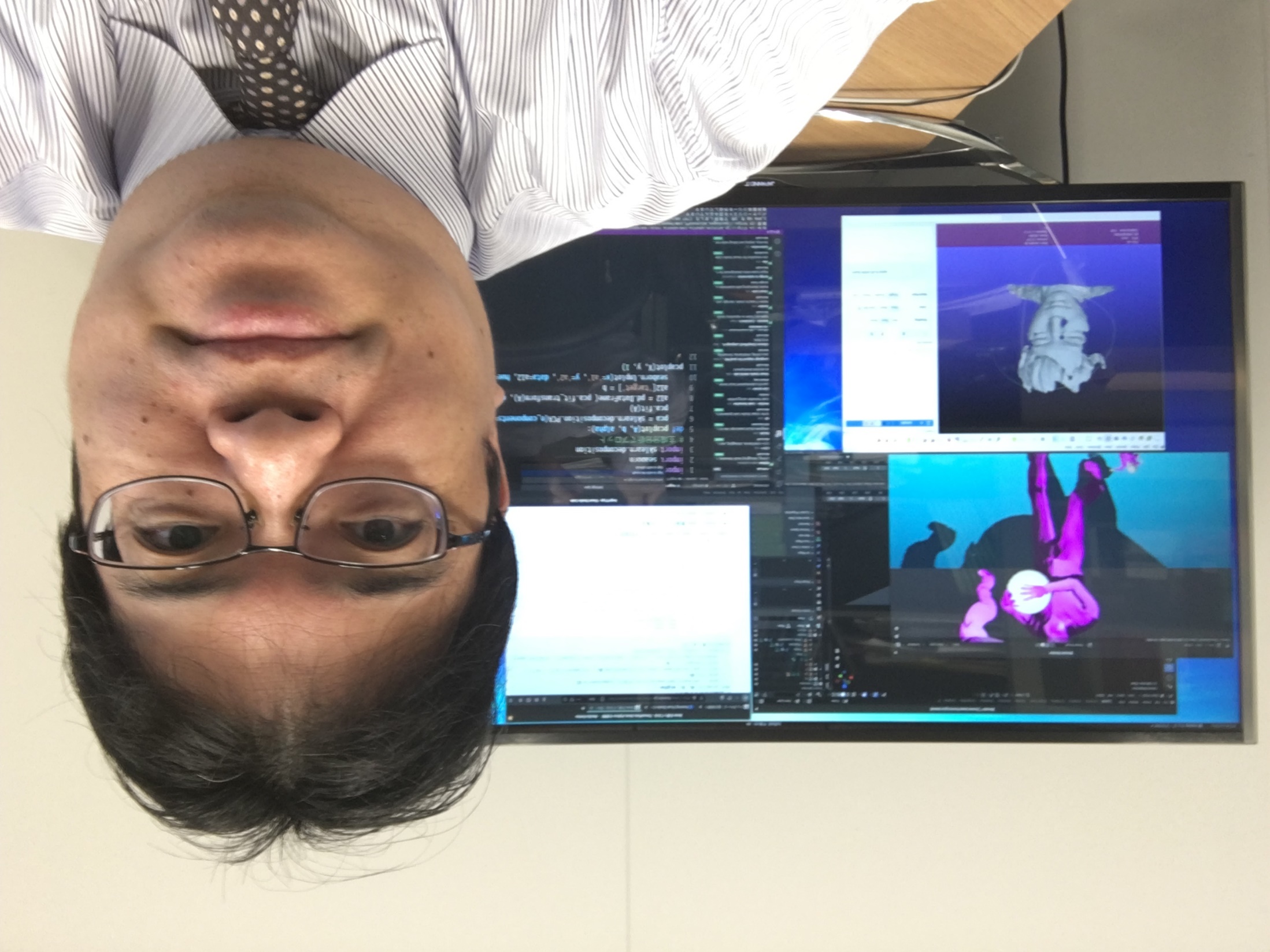 rd-8. クラスタリング
データサイエンス演習
（R システムを使用）https://www.kkaneko.jp/de/rd/index.html
金子邦彦
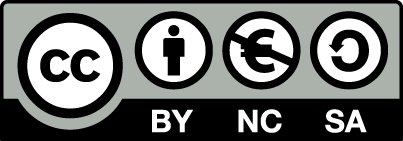 1
rd-8. クラスタリング
（Rシステムでデータサイエンス演習）
https://www.kkaneko.jp/cc/rd/index.html
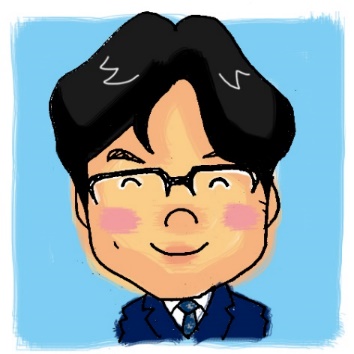 金子邦彦
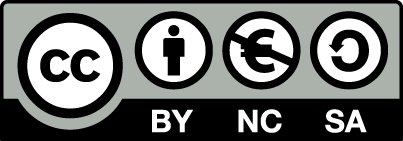 2
クラスタリング
集団が２つ以上　（外れ値とは違う）
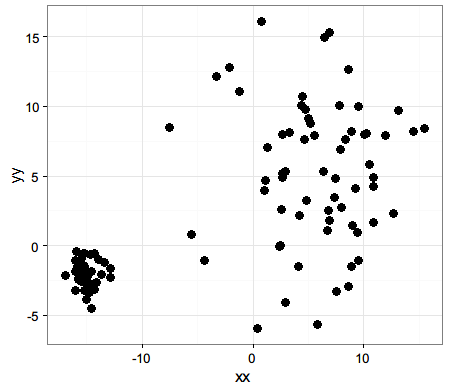 3
クラスタデータの合成の例
x <- rnorm(100000, mean=5, sd=5) 
y <- rnorm(100000, mean=5, sd=5) 
x2 <- rnorm(80000, mean=-15, sd=1) 
y2 <- rnorm(80000, mean=-2, sd=1) 
x3 <- c( x, x2 )
y3 <- c( y, y2 )
n <- floor( runif(100, 1, 180000+1) ) 
d12 <- data.frame( xx=x3[n],  yy=y3[n] )
library(ggplot2)
ggplot(d12, aes(x=xx)) + 
  geom_point( aes(y=yy), size=3 ) + theme_bw()
集団が２つ
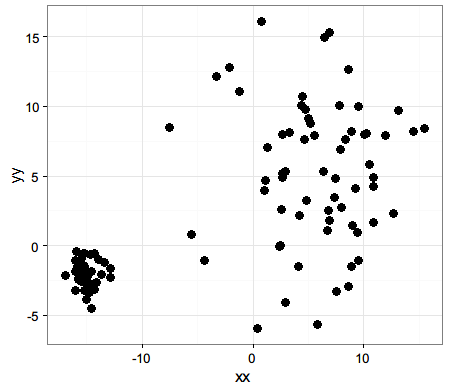 ※ c は、ベクトルデータの連結
4
mclust パッケージを使うには
準備
	インターネット接続が必要
インストール
	install.packages("mclust")
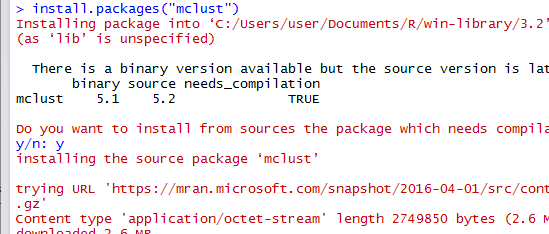 5
クラスタリングの例
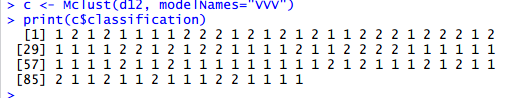 library(mclust)
c <- Mclust(d12, modelNames="VVV")
print(c$classification)
6
クラスタリングの結果を，色付きの散布図でプロット
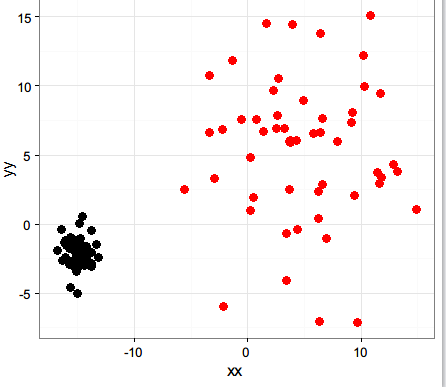 library(mclust)
c <- Mclust(d12, modelNames="VVV")
print(c$classification)
library(ggplot2)
ggplot(d12, aes(x=xx)) + 
  geom_point( aes(y=yy), size=3, col=c$classification ) + theme_bw()
7